Bezig met Basistaken
Wat de logica is achter het basistakenpakket en hoe is deze vastgelegd onder de Omgevingswet?
Carla Visscher
Marc du Maine
Wat gaan we bespreken?
Definities
Grondslag
Werkzaamheden
Activiteiten
Voorbeelden uit de praktijk
2
Belangrijke definities
Basistaak
Verplicht uitvoeren door de OD
Plustaak
Taak uitgevoerd door de OD zonder wettelijke verplichting
Thuistaak
Niet basistaak
Bevoegd gezag voert zelf uit
3
In de tijd
Omzetting VTH naar Ow
inclusief basistaken
Werkgebonden personenmobiliteit
Cat. 1
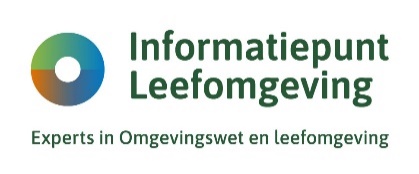 2016/2017
2022/2023
2023
Eerste kwartaal
2023
2024
Borging basistaken
2018/2020/2022
Circulaire opstellen
Toezicht gebouw gebonden E-besparing
Cat. 8
De grondslag voor het basistakenpakket
Omgevingswet artikel 18.22 (omgevingsdiensten werken met basistakenpakket)

Omgevingsbesluit artikel 13.12 (werkzaamheden)

Omgevingsbesluit bijlage VI (de activiteiten)
5
Een basistaak en dan?
Welke werkzaamheden behoren tot het basistakenpakket?
6
Een basistaak en dan?
het voorbereiden van beslissingen op aanvragen om omgevingsvergunningen; hieronder valt ook het actualiseren, wijzigen, intrekken of reviseren van een vergunning
het beoordelen van meldingen
voorbereiden van beschikkingen op aanvragen om toestemming tot het treffen van een gelijkwaardige maatregel
het voorbereiden van beschikkingen tot het stellen van maatwerkvoorschriften
het houden van toezicht op de naleving van bovenstaande
het voorbereiden van bestuurlijke sancties ter handhaving van de verboden en regels naar aanleiding van het toezicht op de naleving.
7
Waar staat het basistakenpakket?
Op de site van het IPLO (www.iplo.nl)
Op de pagina Vergunningverlening, toezicht en handhaving (VTH)
Onder de tegel Basistakenpakket
8
Waar staat het basistakenpakket?
9
Beslisboom
Wat valt onder deze categorie?
- Beschrijft werkzaamheden (artikel 13.12 van het Ob)- Benoemt uitzonderingen (3x paragraaf “geheel” en 4x deels)- Bepaal welke H4 en H5 activiteiten van het Bal van toepassing zijn- Bepaal welke functioneel ondersteunende activiteiten er toe behoren- Bepaal welke oogmerken van het Bal (art 2.2) ook van toepassing zijn
10
Let op:vanaf 1/7/2024 ook regels over werkgebonden personenmobiliteit
Beslisboom
11
Beslisboom
Wat valt onder deze categorie?
- Bepaal of Gedeputeerde Staten het bevoegd gezag is.- Bepaal of de een bouw- of sloopactiviteit onderdeel uitmaken van het basistakenpakket.  dus: Bbl en niet Bal!
12
Beslisboom- Bepaal of Gedeputeerde Staten het bevoegd gezag is.- Bepaal of bruidsschat-activiteiten onderdeel uitmaken van het basistakenpakket.
13
Beslisboom- Bepaal of er sprake is van een omgevingsplanactiviteiten van provinciaal belang
14
Werkzaamheden die onder het basistakenpakket vallen zijn:	-	beoordelen asbestinventarisatierapport;-	beoordelen asbestverwijdering in de sloopmelding;-	ontvangen startmelding en toezicht houden op de verwijdering;-	beoordelen melding eindmeting;Maar niet de coördinatie na een asbestincident
Wat valt onder deze categorie?
Beslisboom
Basistakenpakket categorie 5: bedrijfsmatig verwijderen van asbest en asbesthoudende producten uit bouwwerken en bij incidenten | Informatiepunt Leefomgeving (iplo.nl)
15
- Bepaal of er sprake is van een van de genoemde voorbeeldenLet op: College B&W of GS moet bevoegd gezag zijn
Beslisboom
Basistakenpakket categorie 6: activiteiten met stoffen, preparaten, producten en toestellen waarover regels gelden in de Wet milieubeheer | Informatiepunt Leefomgeving (iplo.nl)
16
Beslisboom
Wat valt onder deze categorie?
- Bepaal of het hier dus om de activiteiten die betrekking hebben op het projectmatig organiseren/faciliteren van het toezicht op bovengenoemde stromen
17
Beslisboom- Bepaal of het hier gaat om maatregelen ter verduurzaming van het energiegebruik
18
En nu naar de praktijk!
I. Waterstoftankstation omgevingsvergunning nodig voor bouw, het omgevingsplan en de milieubelastende activiteit.
II. Geluidsoverlast balkende ezels bij een kinderboerderij.
III. Werkplaats zilversmid. 
IV. Monstername en analyse van indirecte lozingen.
19
I. Is dit een basistaak?
Een nieuw te realiseren waterstoftankstation heeft een omgevingsvergunning nodig voor bouw, het omgevingsplan en de milieubelastende activiteit.
20
Uitwerking:
Een waterstoftankstation is een mba. 
Artikel 3.296 (aanwijzing milieubelastende activiteiten)
1. Als milieubelastende activiteit als bedoeld in artikel 2.1 wordt aangewezen het bieden van gelegenheid 	voor het tanken van voertuigen of werktuigen.

Een waterstoftankstation is een vergunningplichtig mba
Artikel 3.297 (aanwijzing vergunningplichtige gevallen)
Het verbod, bedoeld in artikel 5.1, tweede lid, van de wet, om zonder omgevingsvergunning een milieubelastende activiteit te verrichten, geldt voor de milieubelastende activiteit, bedoeld in artikel 3.296, voor zover het gaat om het tanken van voertuigen of werktuigen met: b. waterstof.

Is het een basistaak?
13.12 lid 1 onder a a. het voorbereiden van beslissingen op aanvragen om omgevingsvergunningen en het voorbereiden van het toepassen van paragraaf 5.1.5 van de wet, voor activiteiten die zijn aangewezen in bijlage VI, categorie 1 tot en met 4, met uitzondering van omgevingsvergunningen voor buitenplanse omgevingsplanactiviteiten;
21
II. Is dit een basistaak?
Er komt een melding van geluidsoverlast binnen van balkende ezels bij een kinderboerderij

De kinderboederij heeft in total 10 Ezels, 1 shetlandpony en 1 hangbuikzwijntje
22
Uitwerking:
Het is geen MBA!
   § 3.6.1 Veehouderij
   Artikel 3.200 (aanwijzing milieubelastende activiteiten)

Is een andere categorie dan 1 uit bijlage VI OB van toepassing?
   Nee

Is het een basistaak?
   Nee
23
III. Is dit een basistaak?
Een bekende zilversmid van TikTok vestigt zich in Leerdam. Valt deze werkplaats onder het toezicht van de omgevingsdienst?
24
Uitwerking:

Valt een zilversmid onder het basistakenpakket?
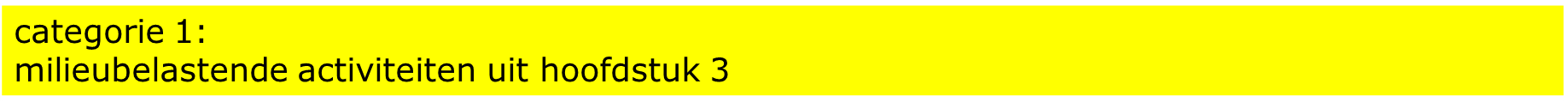 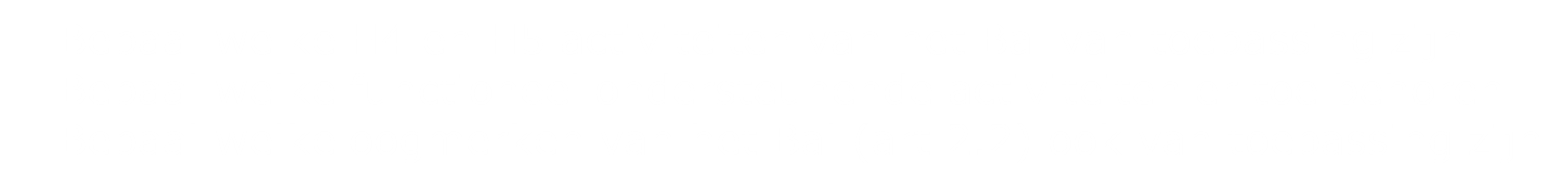 25
Vragen:

Valt een zilversmid onder het basistakenpakket?
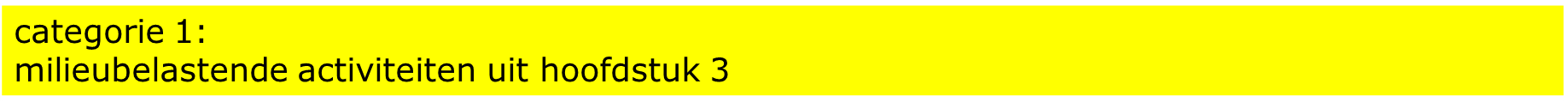 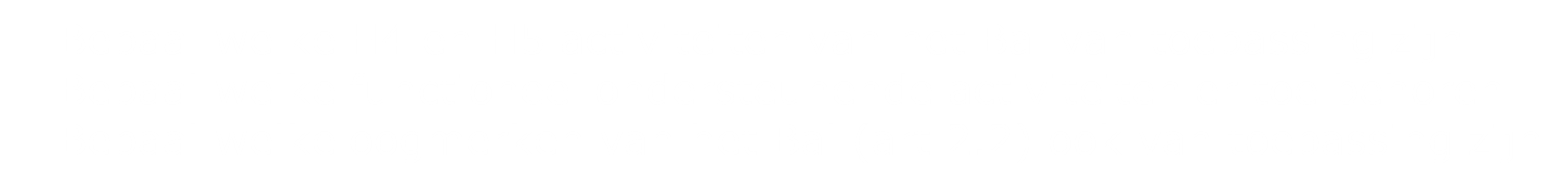 In H4 van het Bal is onder andere opgenomen:
§ 4.18. Mechanisch en thermisch bewerken van metalen
§ 4.21. Reinigen, lijmen en coaten van diverse materialen

Maar geen H3 Bal activiteit.  Dus GEEN onderdeel basistakenpakket.
26
IV. Is dit een basistaak?
De monstername en analyse van indirecte lozingen.
27
Vragen

Vallen indirecte lozingen onder het basistakenpakket?
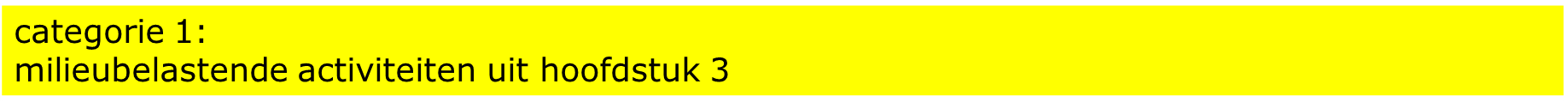 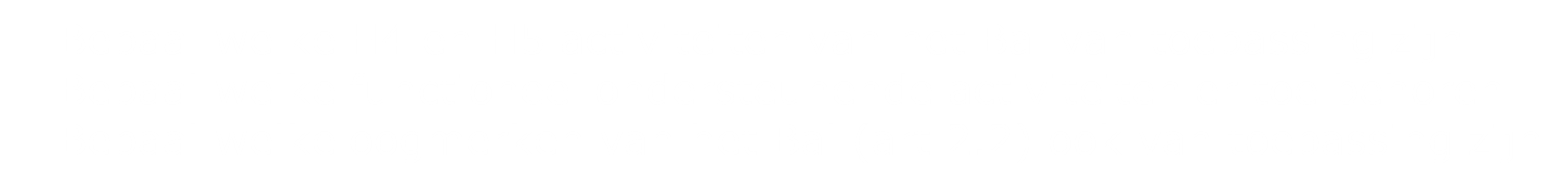 28
Voorbeeld:
§ 4.22. Onderhouden en repareren van verbrandingsmotoren, gemotoriseerde voertuigen, vliegtuigen, vaartuigen of werktuigenArtikel 4.361. (water: lozingsroute) Artikel 4.362. (water: emissiegrenswaarde lozing in een vuilwaterriool)Artikel 4.364. (water: riooltekening)
Meer weten?
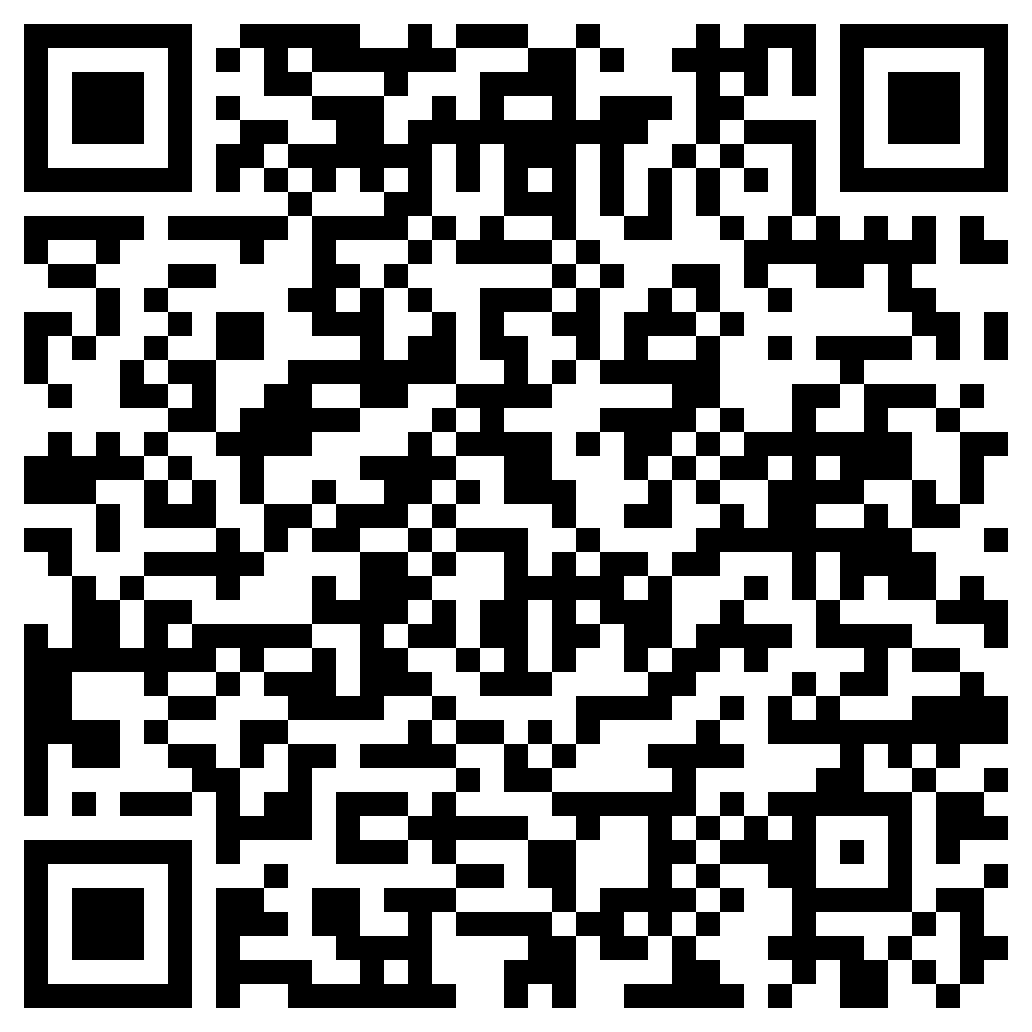 IPLO basistakenpakket:Basistakenpakket, uitgevoerd door omgevingsdiensten | Informatiepunt Leefomgeving (iplo.nl)
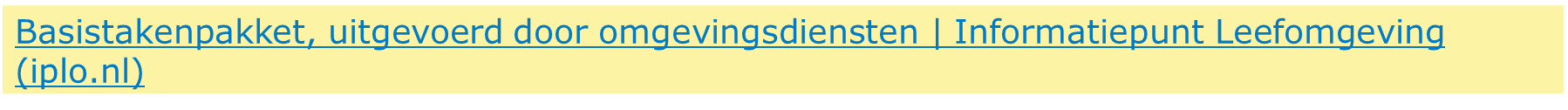